New employee orientation And year long seminars
Todd Coston

College Council
October 4, 2019
1
Introduction
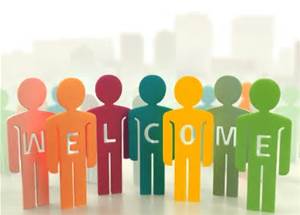 Employee Orientation
Management Seminar
Classified Seminar
2
Orientation and Academies
HR Perspective
Initial HR orientation
How these orientations tie in with HR’s work
3
How we came up with content
Polled managers on content they wanted their new employees to know.
Worked with the Professional Development Committee co-chair and pulled ideas from past surveys of employees.
Polled some of our newer employees asking about things they wish they knew when they started.
4
Employee orientation
One orientation a month
All new employees
Consistent, defined curriculum
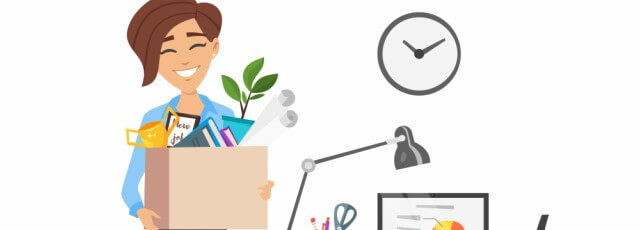 5
Classified and management academies
8 sessions a year
New employees start at the next session after being hired
Topics based on President’s cabinet feedback
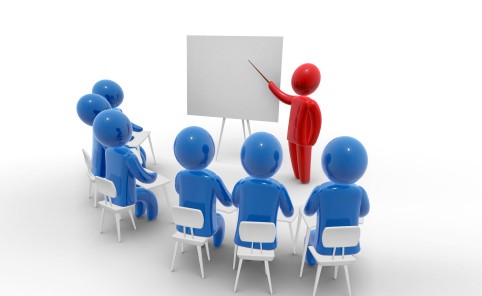 6
[Speaker Notes: Todd slide]
Flow(September Orientation)
New Employee Orientation
Oct
Nov
Dec
Feb
Mar
Apr
May
Sep
Year Long Seminar
Oct
Nov
Dec
Feb
Mar
Apr
May
Sep
Done!
7
Flow(November Orientation)
New Employee Orientation
Oct
Nov
Dec
Feb
Mar
Apr
May
Sep
Year Long Seminar
Oct
Nov
Dec
Feb
Mar
Apr
May
Sep
Done!
8
Topic Layout
Year Long Seminar
(Classified)
Oct
Nov
Dec
Feb
Mar
Apr
May
Sep
Each session is approximately 90 minutes
Some sessions the same and some different between Classified and Management.
…etc.
IT Security
Program Review
Outlook Productivity
Emergency Preparedness
9
October 1stKick off session
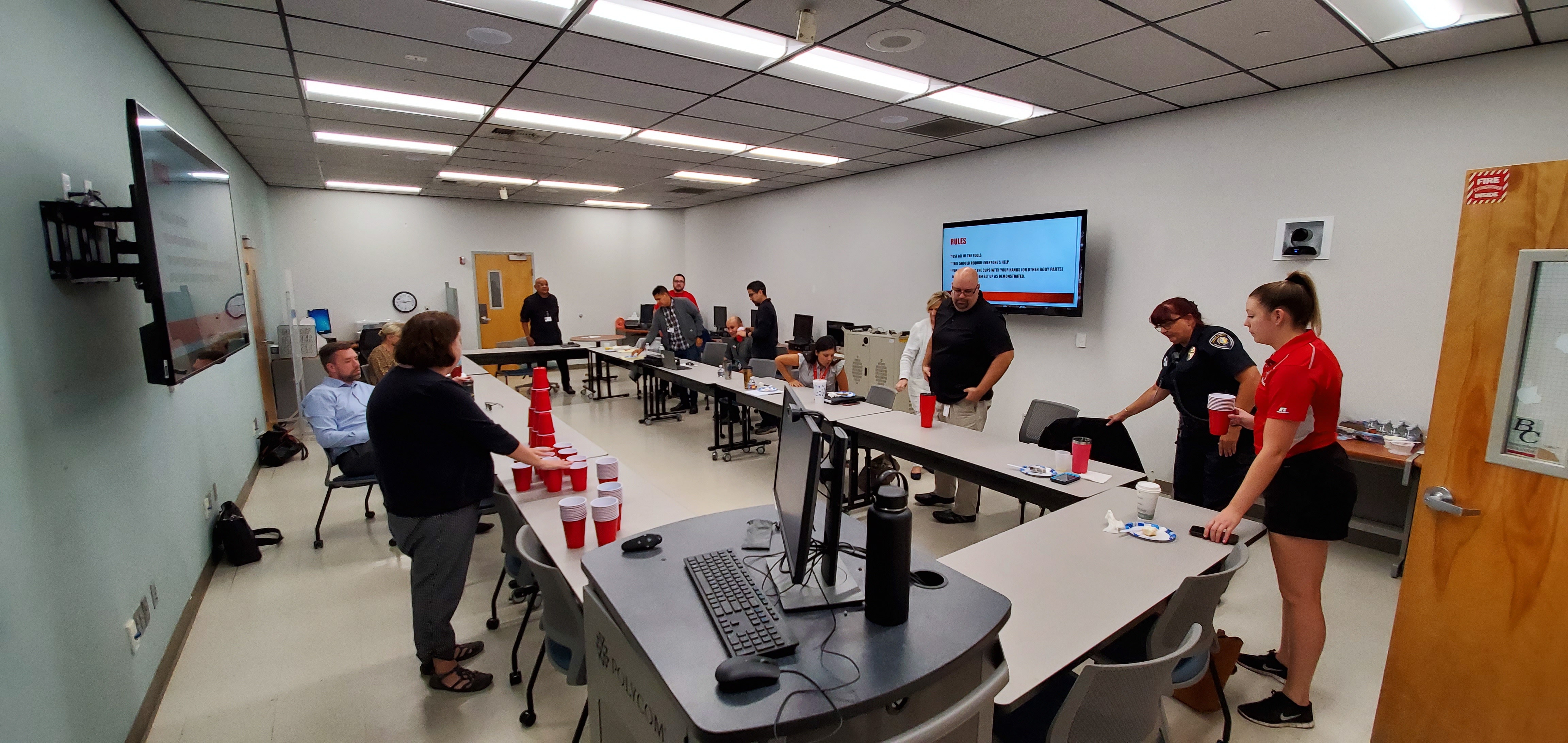 10
[Speaker Notes: Todd slide]
October 1stKick off session
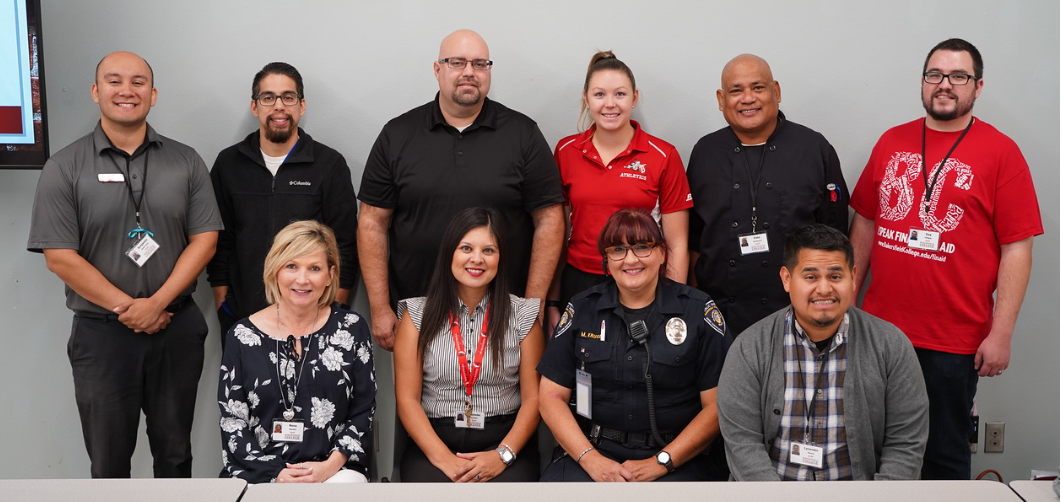 11
[Speaker Notes: Todd slide]
Questions?
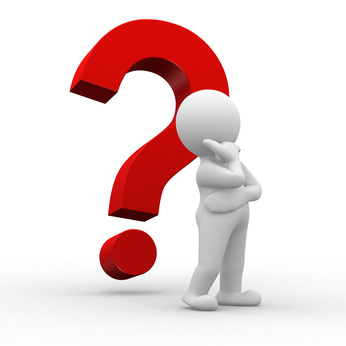 12